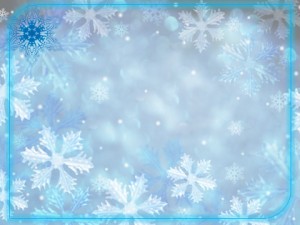 Фёдор Тютчев«Чародейкою Зимою…»
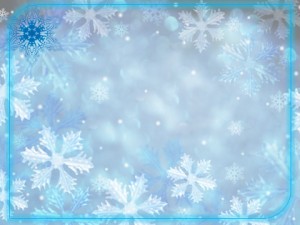 Не ботинки, не сапожки,Но их тоже носят ножки.В них мы бегаем зимой:Утром в школу,Днём – домой.                                          В. Волина
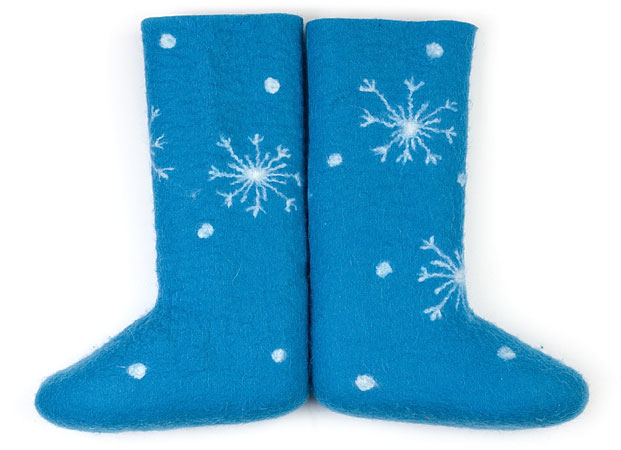 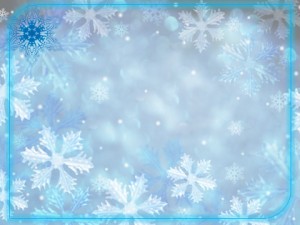 1. Белый снег на чёрную землю, и то к лицу.2. Больше снега на полях – больше хлеба в закромах.3. Первый снег выпадает – сорок дней до зимы.
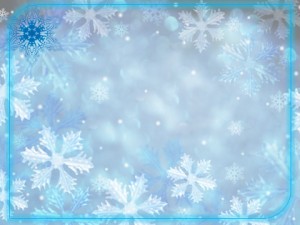 Городу ночью холодно стало,Ночь для него одеяло достала,Снегом заботливо город оделаИ просветлела от доброго дела.                                     Е. Аксельрод
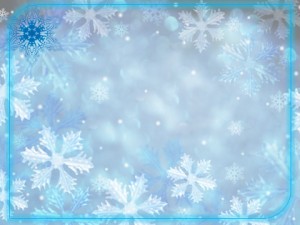 Бахрома – тесьма для обшивки чего – нибудь с рядом свисающих нитей, кистей, а также ряд таких свисающих нитей, кистей.Мещет – от слова «метать» - бросать, кидать.
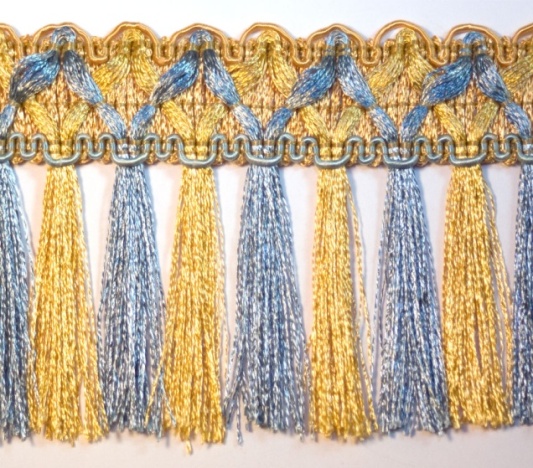 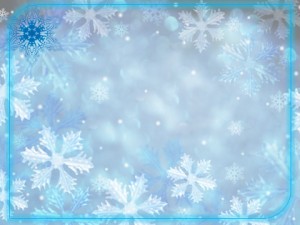 Замените близкими по значению словами:Немою –Околдован –Ослепительной красой –
молчаливою, безмолвною.
заворожён, пленён.
яркий, красивый, восхитительный, прекрасный , слепящий.
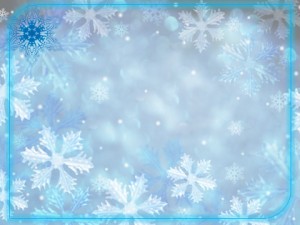 Федор Иванович Тютчев (1803 - 1873) родился 23 ноября в усадьбе Овстуг Орловской губернии в стародворянской среднепоместной семье. В 1819 г. Фёдор поступил на словесное отделение Московского университета. Стихи Тютчев начал писать еще подростком, но выступал в печати редко и не был замечен ни критикой, ни читателями. Настоящий дебют Федора Тютчева состоялся в 1836 г.: тетрадь стихотворений Тютчева, переправленная из Германии, попадает в руки Александра Пушкина, и тот, приняв тютчевские стихи с изумлением и восторгом, опубликовал их в своем журнале "Современник". Однако признание и известность приходят к Тютчеву гораздо позднее, после его возвращения на родину, в 50-х года когда о поэте восхищенно отозвались Некрасов, Тургенев, Фет, Николай Чернышевский и когда вышел отдельный сборник его стихотворений (1854).
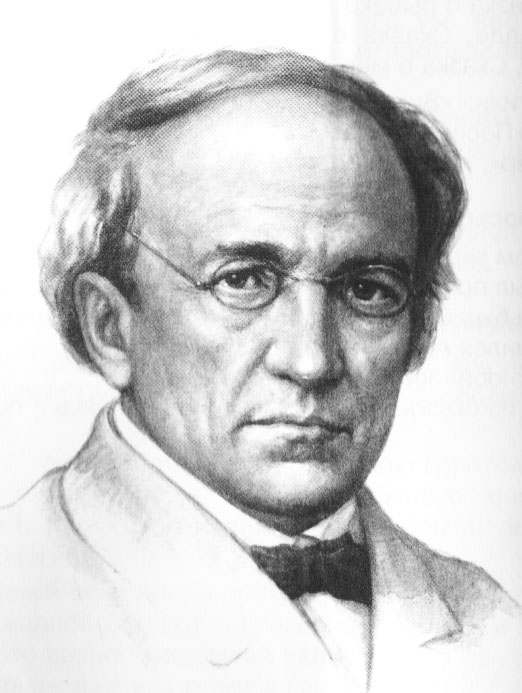 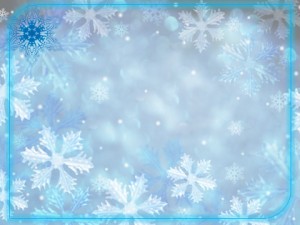 Выберите и продолжите любое предложение.
 На сегодняшнем уроке я узнал…
На этом уроке я похвалил бы себя за …
После урока мне захотелось…
Сегодня я сумел…
Используемые ресурсы:
http://img0.liveinternet.ru/images/attach/b/3/10/608/10608244_1196805916_footwear12.jpg
http://texveka.ru/image-catalog/Bokhrama-elitnaya/bo-eli2035/p2035-5.jpg
http://www.tamannews.ru/userfiles/image/stih/tyut4ev.jpg